Moisture in the AIR
Humidity
The amount of water vapor actually present in the air is absolute humidity

Capacity – the amount of water vapor an air mass can hold

The comparison between the amount of moisture in the air to the air’s capacity is relative humidity
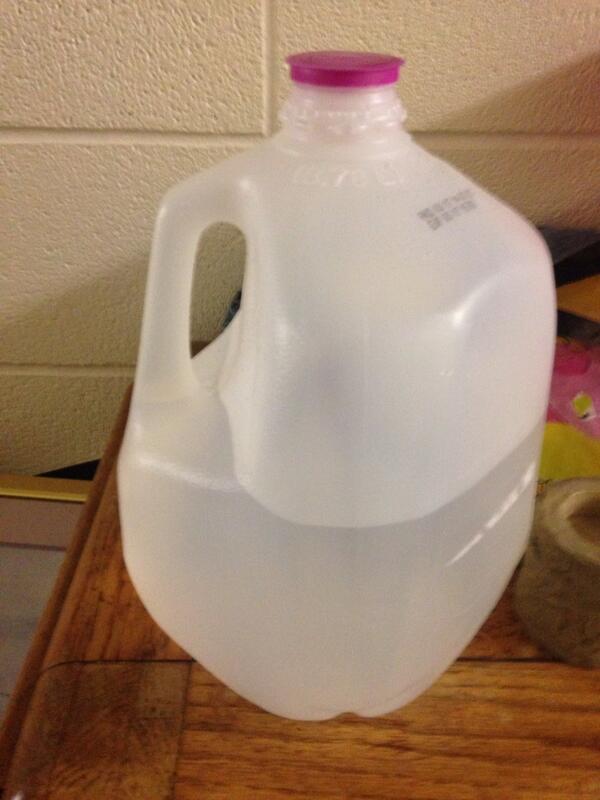 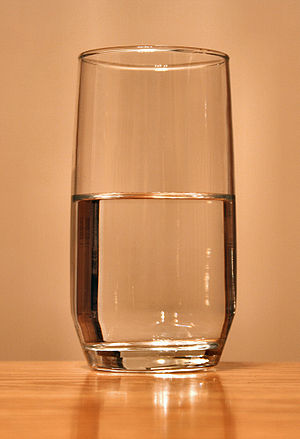 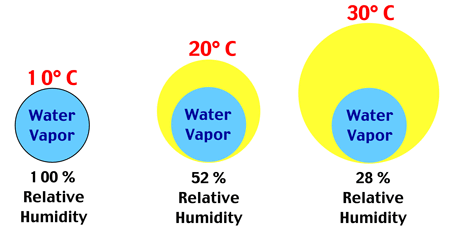 The capacity of air is directly related to the temperature
Relative humidity can be changed in two ways:
Change the amount of water vapor
Change the temperature




When air is filled to capacity it is Saturated
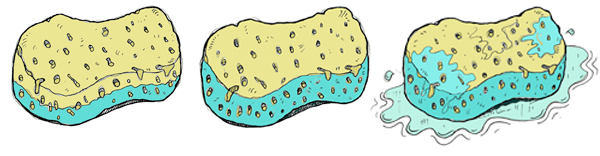 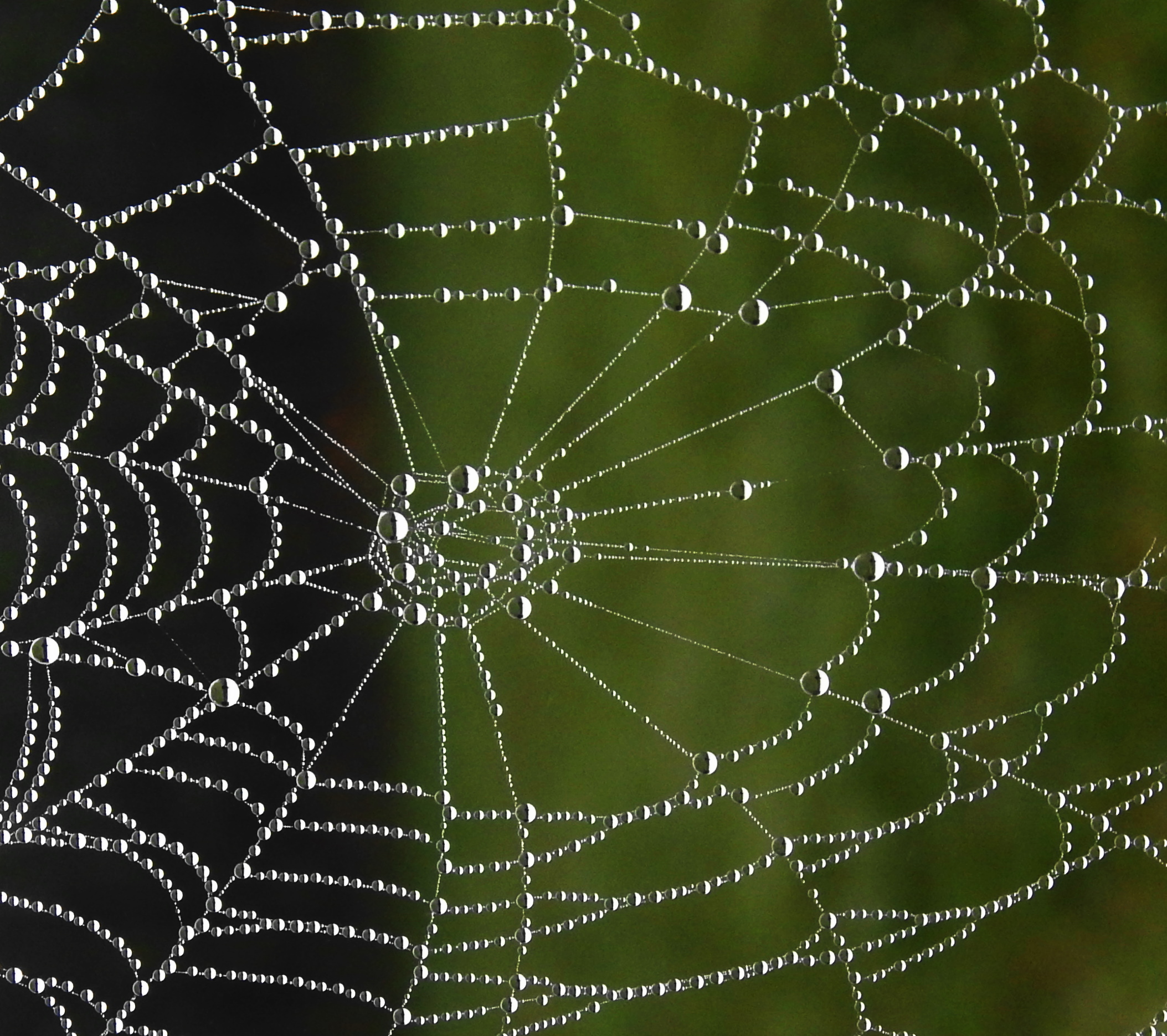 Dew point Temperature is the temp to which air needs to be cooled to reach saturation 

As dew point temp and air temp come closer together relative humidity increases and precipitation probability increases
Psychrometer is used to find dew point and relative humidity
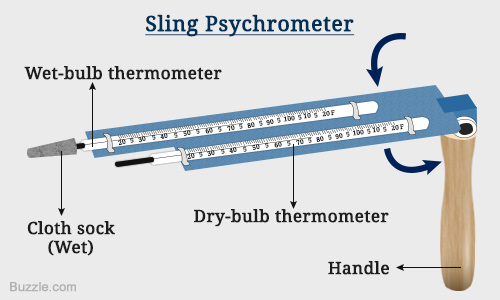 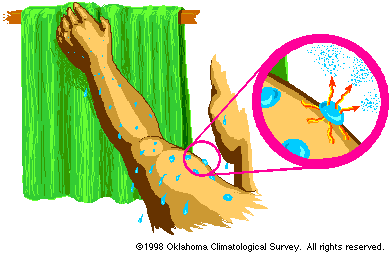 Evaporation is a cooling process
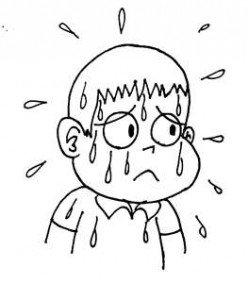 Why are humid days so uncomfortable?
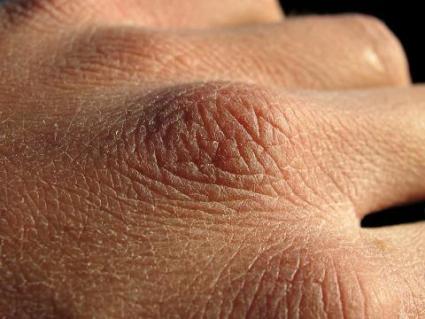 Why do your hands and lips dry out in the winter?
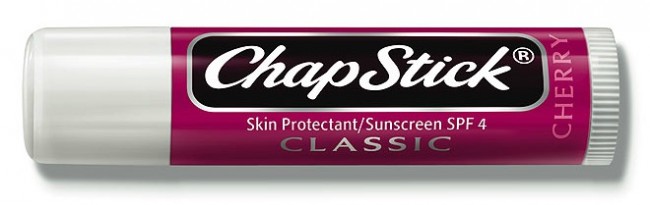 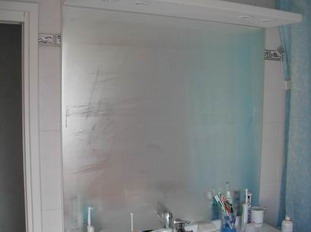 Why does the bathroom mirror get foggy during a hot shower?
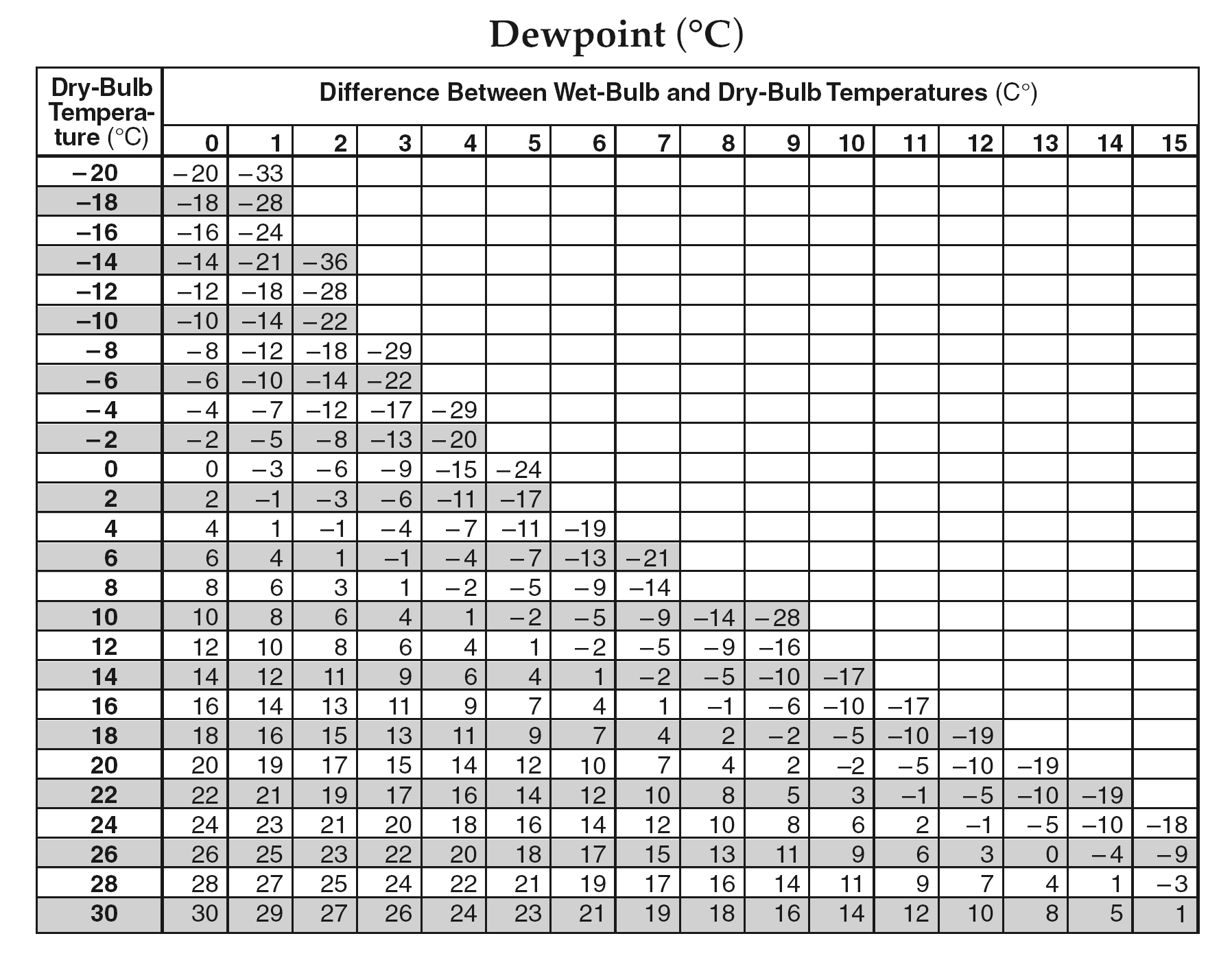 Determining DewPoint Temperature with Chart (ESRT 12)
Assume a dry-bulb temperature of 10oC and a wet bulb temperature of 6oC. The difference between these two readings is 4oC. Follow these steps to find the dewpoint temperature

Locate the Dry-Bulb temperature reading at the left of the chart.
Locate the difference between the Wet-bulb and the dry-bulb temperature at the top of the chart.
Find the point where the horizontal line from the dry-bulb reading meets the vertical line from the difference between the wet and dry-bulb readings.
What about Relative Humidity?
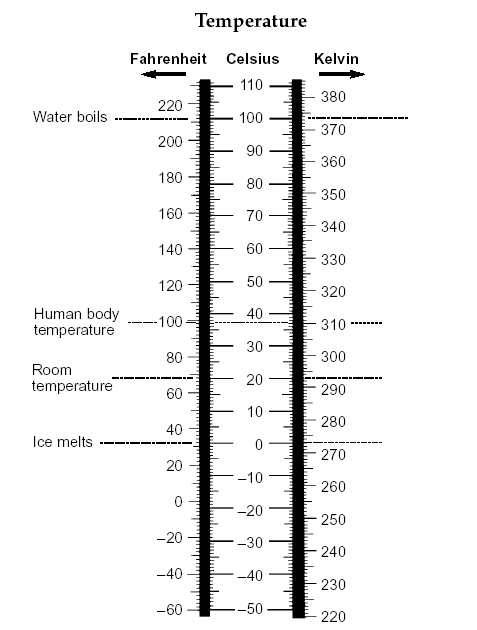 Temperature Conversion
Fill in the chart below using your Earth Science Reference Tables.
-1
272
86
303
135
57
To change state energy must be either Absorbed or released
Latent Heat – hidden or stored energy
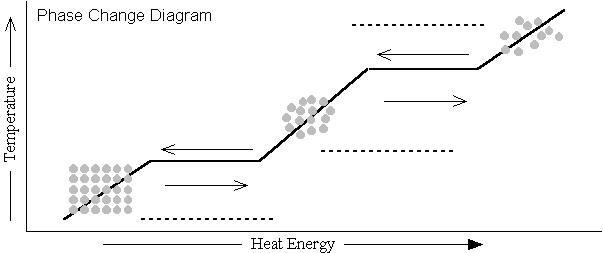 Gas
Condense
Evaporate
Freeze
Liquid
Melt
Solid
1. Melting
	     a. Solid changed to a liquid (Energy Absorbed)
	     b. Latent heat of melting - 334 j/g	
	
2. Freezing
	     a. Liquid changed to a solid (Energy Released)
	     b. latent heat of fusion - 334 j/g
3. Evaporation
	     a. Liquid changed to a gas (Energy Absorbed)
	     b. Latent heat of vaporization - 2260 j/g

	4. Condensation
	     a. Water vapor (gas) changed to a liquid 	 		  	(Energy Released)
	     b. latent heat of condensation - 2260 j/g
5. Sublimation 
	a. Solid changed directly to a gas 
	   (ex: dry ice)
	
     6. Deposition
	a. Water vapor changed to a solid 
	   (ex: freezer burn)
Properties of Water
Heat energy gained during melting . . . . . . .  . 334 J/g
Heat energy released during freezing . . . . .  . 334 J/g
Heat energy gained during vaporization . . . . 2260 J/g
Heat energy released during condensation . . 2260 J/g

Density at 3.98°C . . . . . . . . . .  . . . . . . . . . 1.0 g/mL
Check the box which describes whether energy 
is gained or lost for each process.
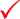 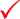 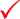 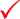 2260
2260
334
334